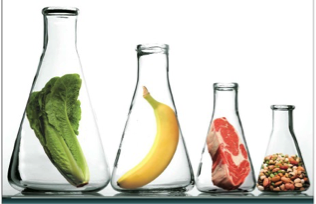 GIDALARDA TEMEL İŞLEMLER
ANKARA ÜNİVERSİTESİ
KALECİK MESLEK YÜKSEKOKULU
ÖĞRETİM GÖREVLİSİ NİLGÜN BAŞAK TECER
nbtecer@ankara.edu.tr
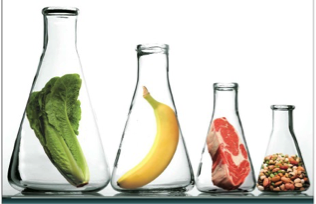 Evaporasyon çözücünün kaynatılarak uzaklaştırılması yolu ile çözeltinin su eldesi derişiklendirilmesi işlemidir.
Evaporasyonda buhar tek bir bileşenden meydana gelir ya da buharda birkaç bileşen bulunsa bile bunları birbirinden ayırmak için herhangi bir işlem yapılmaz.
Evaporasyon sonucunda ortaya çıkan atık sıvıdır. Genellikle istenilen derişiklendirilmiş çözeltidir. Fakat bazen, buharlaştırılan çözücü ana üründür.
(deniz suyunun buharlaştırılması ile içilebilir su eldesi) 
Derişiklendirme, genellikle çözeltideki çözünenin çökmeye başlamasından önce durdurulur. Temel olarak evaporatör çözeltinin kaynaması için bir ısı değiştirici, ve buhar fazını kaynayan sıvıdan ayırmaya yarayan bir cihaz içerir.
Evaporasyon yapılan sıvı sudan daha akıcı veya güçlükle akabilecek kadar viskoz olabilir.
EVAPORASYON
Evaporasyonda genel olarak buharlaştırılması gereken kısım su kısmıdır. 
Sıvı haldeki suyu buhar haline getirmek için gereken ısı miktarına veya yoğunlaşma sırasında buhardan alınan ısı miktarına "buharlaşma gizli ısısı" denilmektedir. 
Tüm sıvılar içinde su en fazla buharlaşma ısısına sahip olanıdır.
Su molekülleri katı solüsyondan ya da kolayca buharlaşamayan sıvıdan buhar olarak ayrılabilmek için yeterli enerjiyi elde ettiklerinde evaporasyon oluşur
EVAPORASYON
Evaporasyonda Sıvıya İlişkin Özellikler

Evaporasyon sırasında sıvının bazı özelliklerinde değişimler olmaktadır. Sıvıya ilişkin en önemli özellikler şunlardır:

1. Konsantrasyon: Buharlaştırılacak çözeltiler genellikle seyreltiktir. Evaporatörde ise işlem boyunca konsantrasyon gittikçe derişik olur. Çözeltideki katı maddenin konsantrasyonu arttıkça çözeltinin viskozite ve yoğunluğu da artar. Ancak konsantrasyon ısı transferi için uygun olmayan bir durum yaratır, yani evaporasyonun ilerleyen zamanında daha çok ısı enerjisi gerektirir. Çözelti konsantre hale geldikçe kaynama noktası da yükselir.
EVAPORASYON
EVAPORASYONDA SIVIYA İLİŞKİN ÖZELLİKLER
2.Köpürme: Bazı maddeler, özellikle yağsız süt gibi organik maddeler evaporasyon sırasında köpürürler. Bazen bu köpükler buhar ile birlikte kaçabilir, bu da evapore olacak madde için bir kayıp oluşturur.
3.Isı duyarlılığı: Birçok saf kimyasal madde, özellikle eczacılıkta kullanılanlar, orta ısısında bile kısa zamanda bozulurlar. Bunlar için özel teknik uygulanır.
4.Kabuk: Bazı organik materyaller ısıtıcı boru (18/10 krom-nikel alaşımı) yapılmalıdır. yüzeyinde evaporasyonun ilerleyen döneminde kabuk oluştururlar. Bu durumda ısının geçişi azaldığından buharlaştırıcı durdurulur, temizlik yapılır ve tekrar çalıştırılır.
5.Yapım malzemesi: Birçok çözelti demiri oksitlediğinden evaporatörler, gıda ve süt sanayinde mutlaka paslanmaz çelikten yapılır.
EVAPORASYON
EVAPORATÖRLER (BUHARLAŞTIRICILAR)
GIDA ENDÜSTRİSİNDE KULLANILAN HAMMADDELERİN ÇOĞUNUN YAPISINDA ÖRNEĞİN SÜTTE %83 SEBZE VE MEYVELERDE %98’LERE VARAN ORANLARDA SU BULUNUR.EVAPORASYON, BASİT TANIMI İLE YAPIDAKİ SUYUN  KISMİ UÇURULMASIDIR.
EVAPORASYON
Suyun yapıdan alınması katı ve sıvı arasındaki  kaynama noktası farkından kaynaklanır. Evaporasyon, kurutma öncesi bir ön konsantre (koyulaştırma) işlemi olarak hacim ve ağırlığı azalttığından avantajlar  sağlar.
Ürün işlenmesi için gerekli olan enerjiden ekonomi sağlar.
Taşıma, depolama, yapı ve ambalajlama maliyetlerini azaltır.
Kuru maddeyi arttırarak su aktivitesini azaltır.
Üründeki tat, koku ve renk özelliklerini değiştirir.
Üretimde istenilen bazı teknik ve teknolojik özelliklere örneğin; ürüne mikrobiyolojik yönden bozulmayan bir nitelik kazandırmak gibi sonuçlara ulaşmayı sağlar.
EVAPORASYONUN ETKİLERİ
Gıda endüstrisinde fabrikalarda koyulaştırma ve kurutma işlemleri ile ilgili tesisler, bunların çeşitli yardımcı donanımları ile en karışık ve maliyetleri en yüksek olan tesislerdir.
Kristalizasyon ve evaporasyon, sıvı ürünlerde ürünün yapısındaki su oranını düşürmek için uygulanan bilinen iki yöntemdir.
EVAPORASYON
Günümüzde meyve suları üretiminde  bazı fraksiyonel kristalizastiyon uygulamaları halen varsa da pratik nedenlerden dolayı genel olarak bu yöntemin yerini evaporasyon almıştır.
Kristalizasyon öncesi şeker veya tuz çözeltilerinin evaporasyonu,karemelizasyon yada şekerli ürünlerin(karamela,akide şekeri vs) yapımında gerekli olan görünüm ve belirli tat ve aroma değişikliklerinin sağlanması amacıyla şekerli çözeltilerin kaynatılması,süt, meyve-sebze sularının konsantırasyonu evaporasyon uygulamalarına yaygın bir örnektir.
EVAPORASYON
Günümüzde reçel ve marmelat yapımı sayesinde milyonlarca litre çeşitli meyve suyunun ve nektarın kutulanması ve milyonlarca litre kayısı,şeftali ve armut  konsantratının muhafazası sağlanmaktadır.
Dondurma imalatçıları ise meyveli dondurma yapımında tonlarca çeşitli meyve konsantratının muhafazasını sağlamaktadır.
EVAPORASYON
Bazı konsantre ve komprime yiyecekler, alkolden arındırılmış şarap ve bira tadındaki içecekler ile çeşitli vitamin ve besleyici öğelerle zenginleştirilmiş değişik tat ve aromada kurutulmuş adeta bir kağıt haline (yemek kartı) getirilmiş yiyecekler evaporasyon ve kurutma tekniklerinin ilginç son buluşudur.
EVAPORASYON
EVAPORASYON İLKELERİNE GENEL BAKIŞ
Bilindiği gibi saf suyun kaynama noktası basınca bağlı olarak değişmektedir. Saf su örneğin; 760 mm cıva sütunu mutlak basınçta 100 ℃’de kaynar. Basınç 20 mm civa sütunu mutlak basınca indiğinde kaynama noktası 22.4 ℃’dir.
EVAPORASYON
Evaporasyonda buharlaştırılacak olan sıvı, sıvının bağlı bulunduğu koşullara bağlı olarak önce kaynama derecesine kadar ısıtılır sonra da bu derecede buharlaşmasının sağlayacak buharlaşma gizli ısısı verilir.
EVAPORASYON
Evaporasyonu etkileyen faktörler
Isıtıcı buhar filmi direnci
Boru içindeki kirlilik direnci
Boru dışındaki kirlilik direnci
Boru malzemesi direnci
Ürün filmi direnci
EVAPORASYON
Evaporatörlerin sınıflandırılması;
Gerek gıda gerekse diğer endüstri dallarında kullanılan evaporatörler çok çeşitlidir. Bunları belirli bir grup altında toplamak güçtür.Ancak farklı yönleri göz önünü alınarak aşağıdaki gibi gruplandırma yapılabilir.
Sistem Basıncına Göre;
Atmosferik evaporatörler
Düşük basınçlı evaporatörler
Vakum evaporatörler
EVAPORASYON
Buhar ekonomisine göre
Tek etkili evaporatörler
Çok etkili evaporatörler
EVAPORASYON
Isı aktarım yüzeyine göre
Borulu evaporatörler
Kısa-yatay borulu evaporatörler
Kısa-dikey borulu evaporatörler
Uzun borulu evaporatörler
Tırmanan film evaporatörler
İnen film evaporatörler
Spiral borulu evaporatörler
Silindirik yüzeyli(ceketli) evaporatörler
Plakalı evaporatörler
Konik yüzeyli (santrifüj) evaporatörler
EVAPORASYON
Uygulanan sıcaklık derecesine göre;
Düşük sıcaklık evaporatörler
Orta sıcaklık evaporatörler
Yüksek sıcaklık evaporatörler
EVAPORASYON
Sıvı hareketine göre;
Doğal sirkülasyonlu evaporatörler
Zorlamalı sirkülasyonlu evaporatörler
Karıştırmalı yada sıyırmalı film evaporatörler
EVAPORASYON
Ürün beslemesine göre;
İleri beslemeli evaporatörler
Geri beslemeli evaporatörler
Sıvı hareket yönüne göre;
Doğru akım evaporatörler
Ters akım evaporatörler
Sıvı akış tipine göre;
Tek akışlı evaporatörler
Çok akışlı evaporatörler
EVAPORASYON
En basit ve ucuz olanı doğal sirkülasyonlu atmosfere açık kazanlardır. Buhar ceketli açık evaporatörlerde konsantrasyon marmelat ve meyve suyu konsantrasyonda kullanılan eski bir yöntemdir. Yüksek sıcaklıklar ve uzun süreli konsantrasyon ürünün yapısında bozulmalara neden olur. Ürünün kalınlaşması ve kazan iç yüzeylerine yapışması ısı aktarımını yavaşlatmakta ve konsantrasyonu geciktirmektedir.
EVAPORASYON
DİNLEDİĞİNİZ İÇİN TEŞEKKÜRLER…